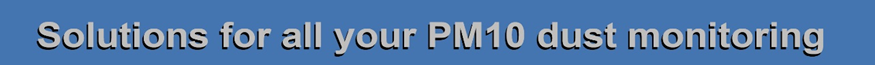 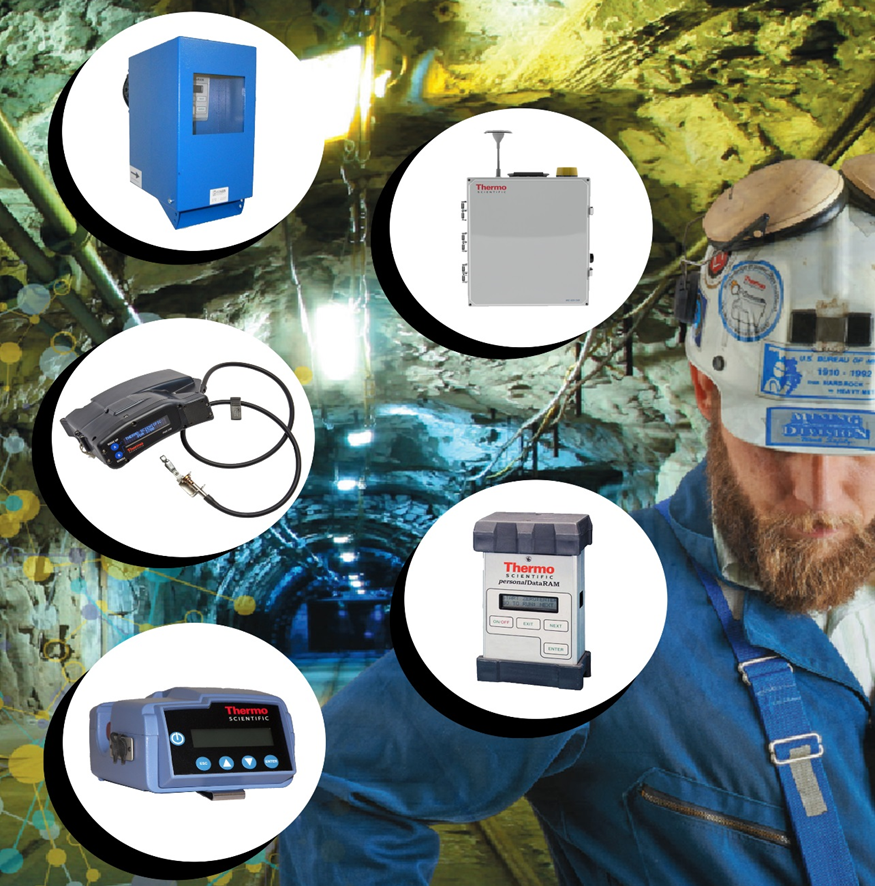 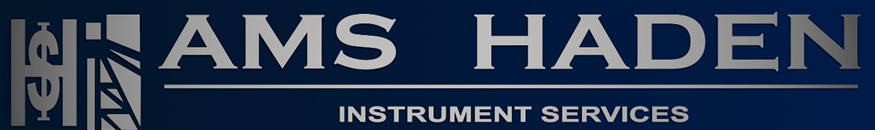 The Theory of Near Light Scatter
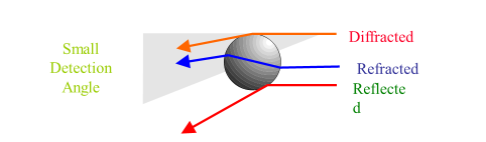 Scattered light has components due to diffraction, refraction and reflection
For low detection angles, scattered light is dominated by the diffraction and refracted components
The particulate reflective properties and colour have minimal effect on instruments response
Diffracted and refracted intensities are small
Microdust Photometer layout
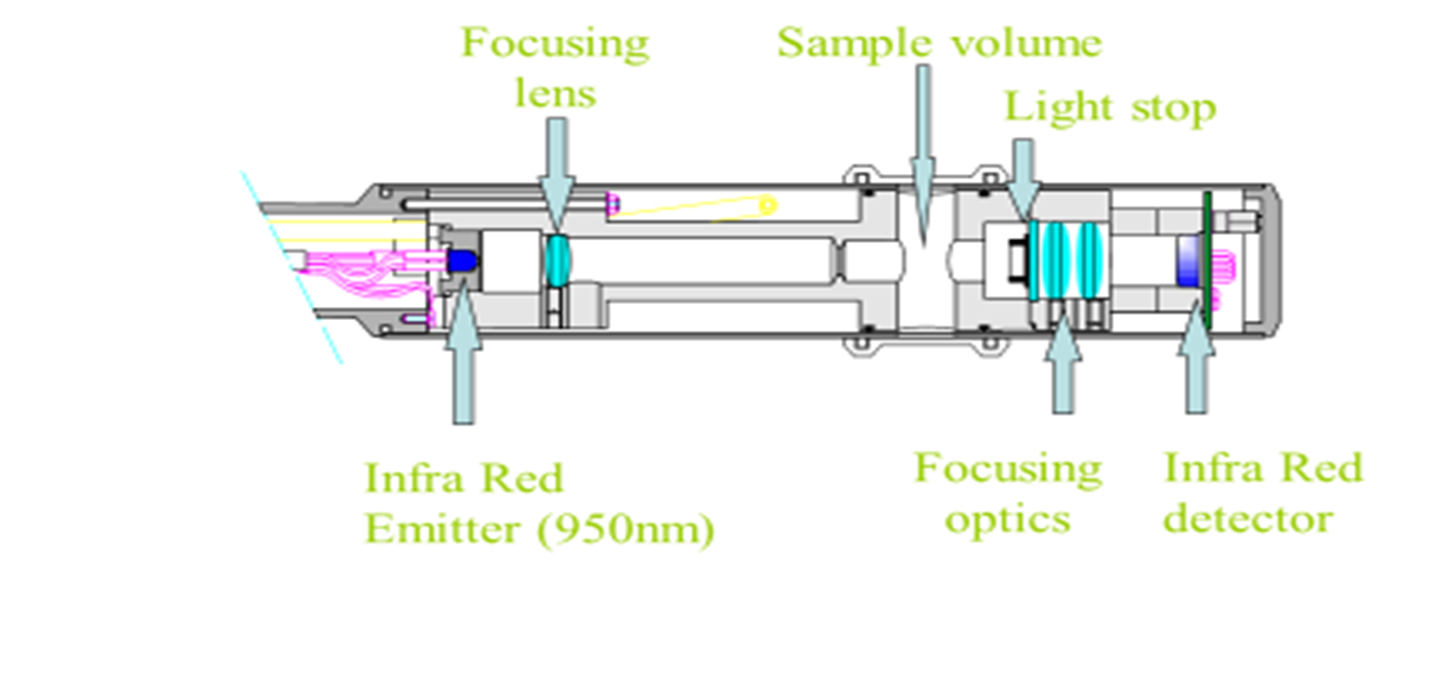 Clean air condition
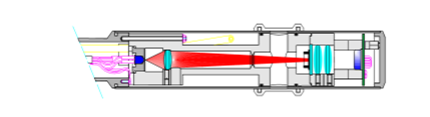 Infrared beam is focused onto the light stop
No forward scattering effect
Zero signal intensity seen by detector
Particulate introduced to sample volume
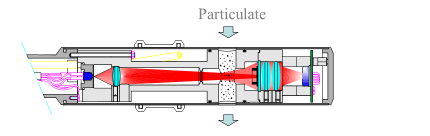 Beam is scattered due to the effects of diffraction, refraction and reflection
Intensity of Infra red signal is measured by detector
ADR 1500
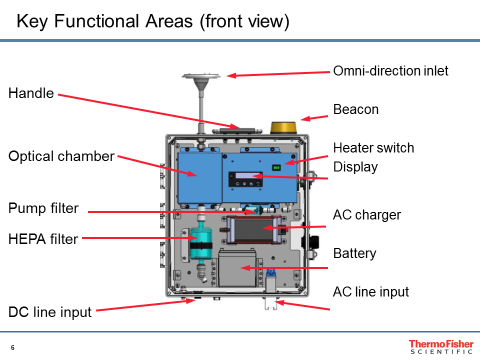 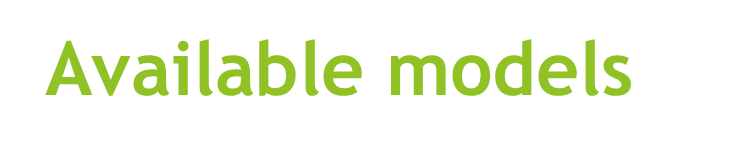 PDR 1100
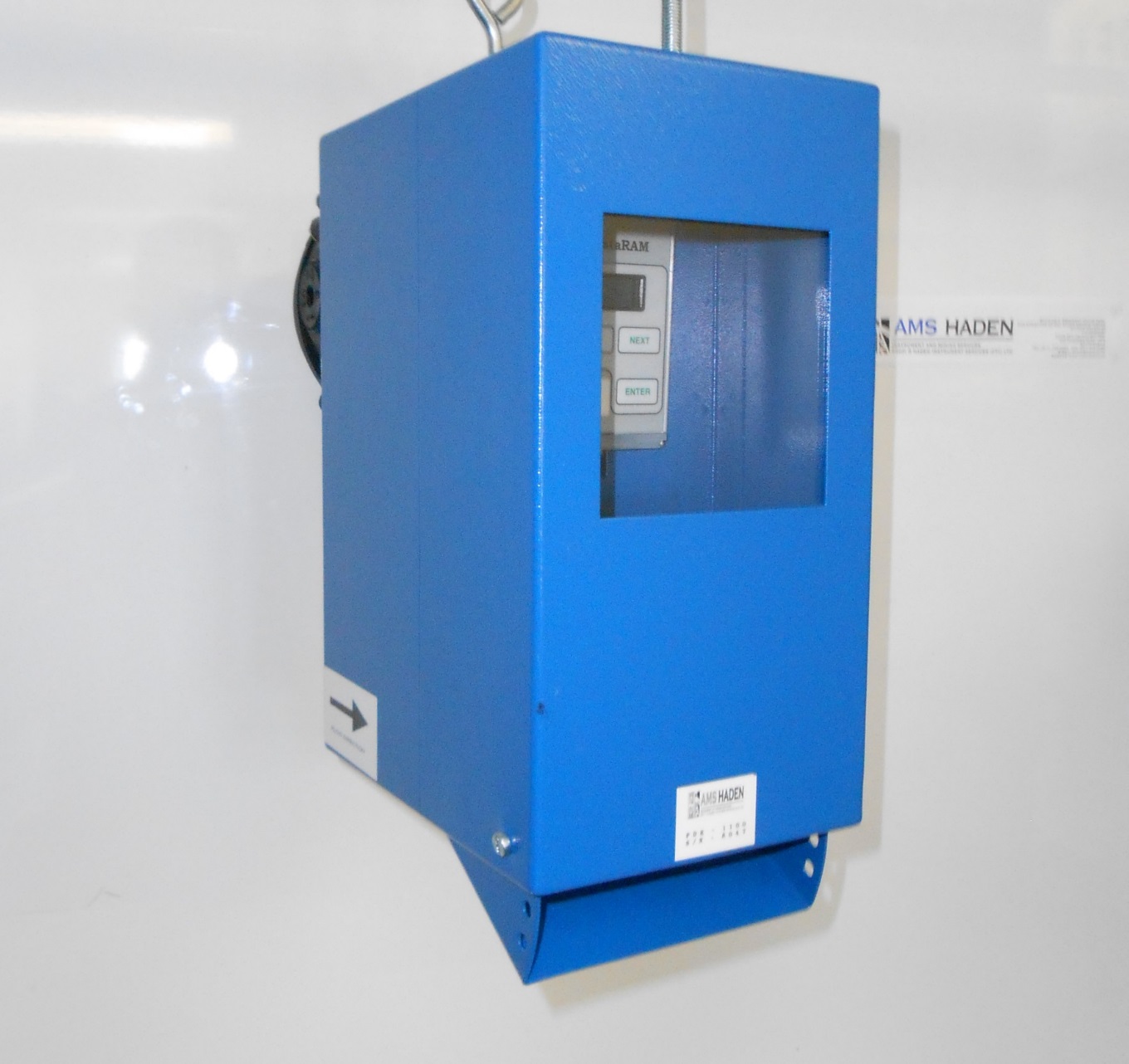 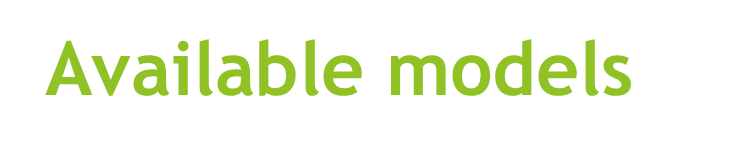 ADR 1500
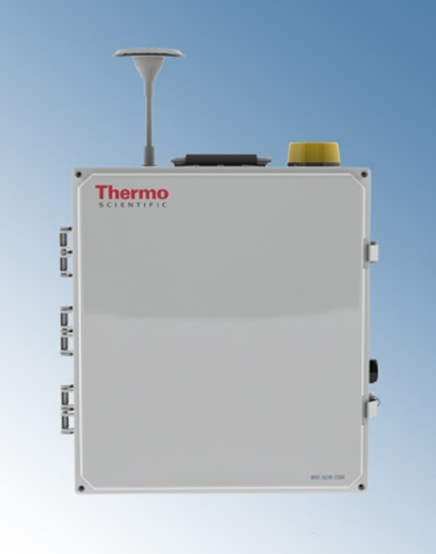 Principle of Operation
What airborne pollutants can be measured

Data Ram responds to all particulate matter that is airborne. It is however optically configured to produce optimal response to particles in the range 0.1 – 10.0 µm, achieving a correlation to gravimetric measurements.

Output 

Data Ram produces an analog 4-20 mA powered loop and a 0-5 V output signal. It also has a selectable Alarm digital output.

Software  

Data Ram is supported by pDR-COM custom software, however this is aimed at short-term personal monitoring and is not suitable for continuous long term fixed-point operation. The PDR-1100 output signal is normally fed into the “Backbone” system of the mine, all reporting and data logging is configured by the end user.
Applicability (surface, underground, plants)
PDR1100 was developed specifically for underground use where dust loading is typically high and consequential contamination of sensing devices and other components are a reality. PDR1100 does therefore not employ a pump. Air is induced at low velocity which entrains the smaller particles and reduces contamination.
Ex certification
SANS 60079-:   “Electrical apparatus for explosive gas atmospheres”;
Part-0:   2009 “General Requirements”; and
Part-11: 2007 “Equipment protected by intrinsic safety ‘I”   

Approved explosion protection rating:		Ex ib I
Inspection Authority Certificate:		MASC M/10-259X
Installation
PDR1100 is supplied with two steel suspension Eye Bolts. A directional arrow indicates the mounting position in relation to the mine airflow. The electrical installation is a simple 3-wire connection. When power is applied, the instrument switches on and starts transmitting automatically.
“Backbone Requirements”
Power supply:	12-24 V DC (“IS” for Fiery Mines)
Output:	4-20 mA or 0-5 V
ADR 1500 SOLAR PANEL
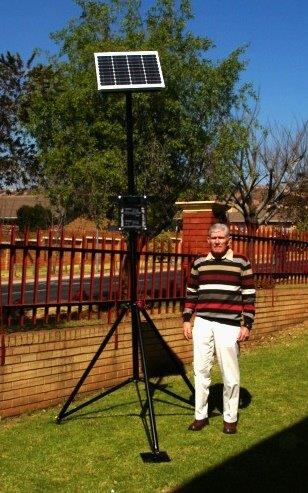 Maintenance requirements
Annual Calibration – This is carried out at our Roodepoort facility. The process includes cleaning and inspection of the Sensor Lenses and other internals. The zero process is done on a certified Clean Air Bench which uses Hepa Filters. The Span calibration is carried out in a Ventilated Dust Chamber using Arizona Road Dust - ISO SAE Fine. 
Field Calibration – This is essentially a zeroing function which resets the zero point above the background level of accumulated dust in the measuring chamber. The PDR1100 is equipped with ports which  aspirated to remove accumulated dust from the Measuring Chamber.
Supplier support network
Locally manufactured or imported

Data Ram is manufactured by Thermo Fisher Scientific in Franklin, Massachusetts USA. The outer housing and ancillaries are manufactured locally.

Our HQ

AMS Haden Instrument Service are based in Allen’s Nek, Roodepoort. All sales and technical support is provided from this centre.
OEM Training and support
AMS Haden provide on-site user training on all aspects of PDR deployment. The company also provides a comprehensive repair and calibration service from our Roodepoort facility.
PDM 3700
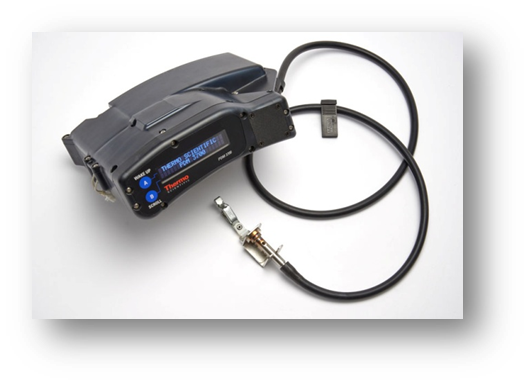 The End
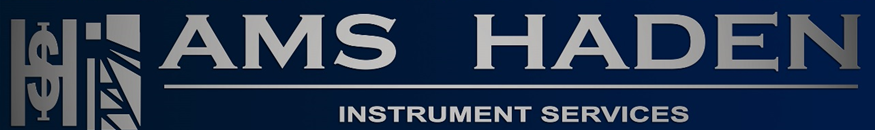